Презентация   кружка      «Волшебный мир  Оригами»
Выполнила: Мельникова Татьяна Алексеевна
воспитатель МБДОУ «Детский сад №1» «Семицветик»
                        
                           
                          
                               Тамбов 2015
Японская мудрость издревле гласит:                « Великий квадрат не имеет пределов».Попробуй простую фигурку сложить,                   И в миг увлечёт интересное дело.                                                             А.Е.Гайдаенко.
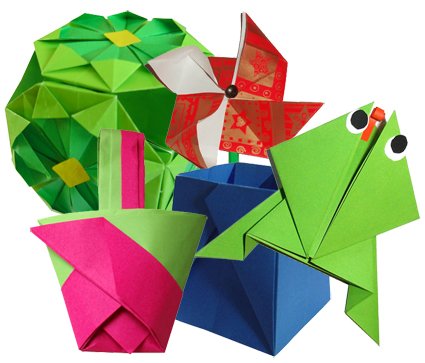 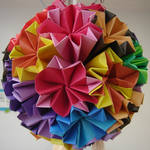 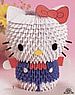 Актуальность:
наблюдая за детьми, увидела, что им интересно конструировать и работать с бумагой (вырезать, клеить, раскрашивать), дети любят играть с игрушками , сделанными своими  руками , а в детском саду отведено недостаточное количество часов на работу с бумагой и большая часть из них посвящена вырезанию из бумаги и составлению плоских композиций. Дети в старшем возрасте любят пускать лодочки в весенний период, складывать в корзиночки поделки для игры в театр. Так появилась идея заняться с детьми оригами. Изучив литературу, убедилась, что данный вид деятельности не только доступен  и интересен для детей дошкольного возраста, но и способствует развитию общих способностей нужных им в жизни.. Поэтому решила для детей своей группы выбрать художественное конструирование.
Художественное конструирование отвечает интересам и потребностям детей дошкольного возраста, одновременно обладает широкими возможностями для умственного, нравственного, эстетического восприятия детей.
Одним из видов художественного конструирования является конструирование из бумаги – оригами.
Психологи сделали выводы о том, что оригами: улучшает мелкую моторику обеих кистей рук, повышает уровень интеллекта, улучшает развитие речи (активизирует у ребенка творческое мышление, развивает воображение).
Применение игрушек оригами на занятиях, развивает мелкую моторику пальцев рук, способствует формированию произвольного поведения, активизируется и обогащается словарь ребенка. Работа над образами заставляет детей думать, анализировать, делать выводы. В ходе театрализованной деятельности происходит развитие диалогической речи, развивается звуковая культура речи, ее интонационный строй.
Исходя, из выше перечисленного сделала вывод, что данный кружок актуален для меня и моих детей.
Цель:
всестороннее, интеллектуальное и эстетическое развитие детей в процессе овладения приёмами техники оригами- как способа конструирования бумаги.
Задачи:
Обучающие:
знакомить детей с основными геометрическими понятиями: круг, квадрат, треугольник, угол, сторона, вершина и т.д., базовыми формами оригами;
формировать умение следовать устным инструкциям;
обучать различным приемам работы с бумагой;
обогащать словарь ребенка специальными терминами;
создавать композиции с изделиями, выполненными в технике оригами.
Развивающие:
развивать внимание, память, логическое мышление и пространственное воображение;
развивать художественный вкус, творческие способности и фантазии детей;
развивать мелкую моторику пальцев рук и глазомер.
Воспитательные:
воспитывать интерес к искусству оригами;
способствовать созданию игровых ситуаций, расширять коммуникативные способности детей;
совершенствовать трудовые навыки, формировать культуру труда, воспитывать аккуратность, умение бережно и экономно использовать материал, содержать в порядке рабочее место.
Методы, используемые в работе:
Словесные методы: объяснение, беседа, устная инструкция, художественное слово, речевые игры.
Наглядные методы: рассматривание иллюстраций, книг, показ с проговариванием  действий, использование ИКТ.
Практические: упражнения, метод познавательных (дидактических) игр, метод, создание проблемных ситуаций.
Метод инсценизации, т.е. инсценированные игры- забавы. Важным фактором здесь является создание детьми образа какого-либо героя, вхождение в него, принятие на себя его «роли». В своей работе мы использовали как инсценировки реального характера, т.е. воссоздание прочитанных сказок, так инсценировки вымышленного характера, которые использовались при постановке самостоятельно придуманных сказок, историй. Дети делали из бумаги своих героев, рисовали ситуацию, в которой оказались их герои и сочиняли историю.
Ожидаемые результаты:
В результате обучения дети: – научатся различным приемам работы с бумагой;– будут знать основные геометрические понятия и базовые формы оригами;– научатся следовать устным инструкциям, создавать изделия оригами – будут создавать композиции с изделиями, выполненными в технике оригами;– разовьют внимание, память, мышление, пространственное воображение; речь, мелкую моторику рук и глазомер; художественный вкус, творческие способности и фантазию.– познакомятся с искусством оригами;– овладеют навыками культуры труда;– улучшат свои коммуникативные способности и приобретут навыки работы в коллективе.
Перспективный план
Изготовление поделки «Лисичка с чёлочкой»
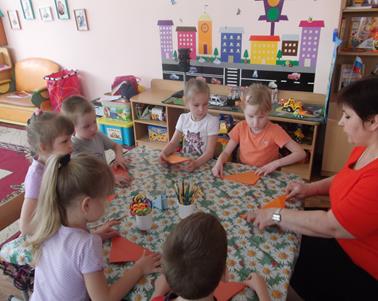 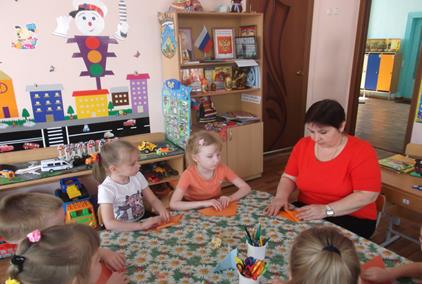 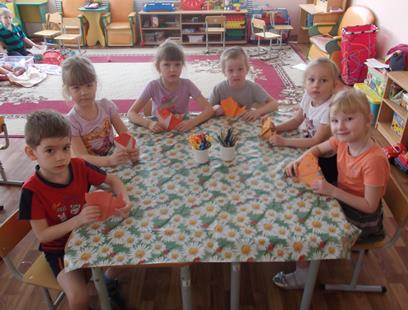 Достигнутые результаты:
дети самостоятельно изготавливают и знают основные базовые формы оригами «книжка», «дверь»,  «треугольник», «воздушный змей», «блинчик», «конфета»;
по образцу изготавливают несложные поделки.
знают и называют геометрические фигуры;
ориентируются на листе бумаги;
 умеют намечать линии;    
тщательно и аккуратно разглаживают линии сгиба;
умеют украсить свою поделку, могут добавить недостающие детали (глаза, усы,  и т.п.);
добиваются конечного результата;
самостоятельно и справедливо оценивают конечный результат своей работы и работы сверстников.
Литература:
1. 100 поделок из бумаги. – СПб., 1997.
2. Козлина А.В. Уроки ручного труда. – М., 2000.
3. Дошкольное воспитание. 2000. №3.
4. Хрестоматия для маленьких./ сост. Л.Н. Елисеева. Изд. 2-е, перераб. и доп. М.: Просвещение, 1975.
5 Тайны бумажного листа. Издат. г. Москва, «Мозаика-Синтез».
6. О.М. Жихарева Оригами для дошкольников. Конспекты тематических занятий и демонстрационный материал для работы с детьми 5-6 лет в ДОУ. М.: Издат. ГНОМ, 2011.
7. Оригами для старших дошкольников. Соколова С.В.: Методическое пособие для воспитателей ДОУ. – СПб.: «Детство-ПРЕСС», 2010.
   8. Оригами. Подарки к праздникам. Елена Ступак. – М.: Айрис-пресс, 2010.
http://www.origami-do.ru/
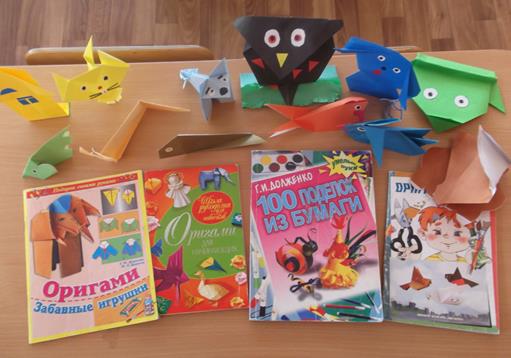 Спасибо за       внимание!